Антон Павлович Чехов«Степь»(отрывок из повести)
литературное чтение
3 класс
Цели: 

Формирование навыков поискового чтения, обучение словесному анализу, расширение лексического опыта. 
Развитие смысловой догадки, памяти, мышления. 
Воспитание любви к природе, к родному краю.
Из каких произведений эти отрывки?
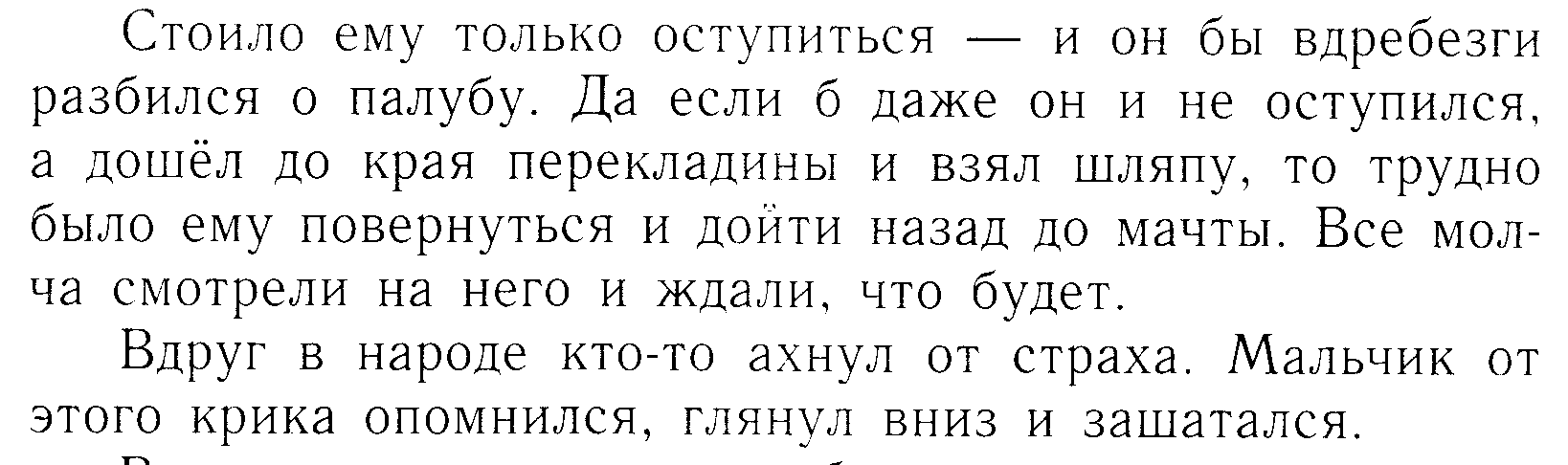 Л.Н.Толстой «Прыжок»
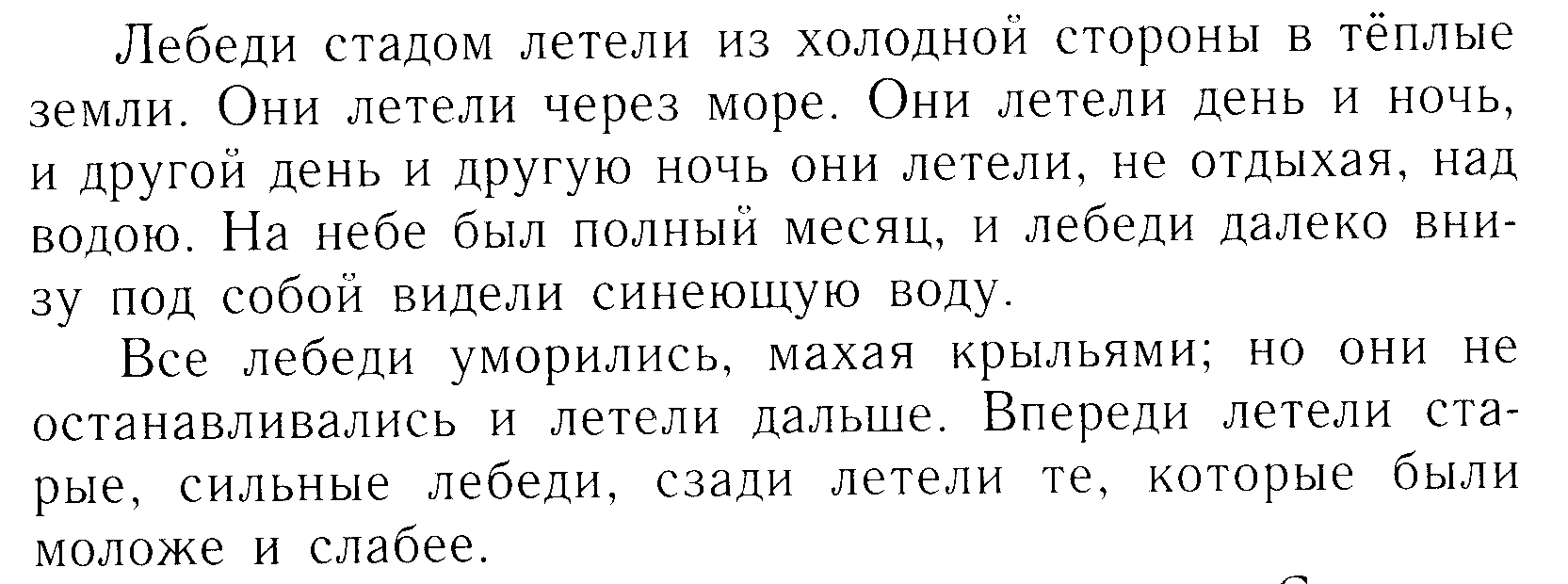 Л.Н.Толстой «Лебеди»
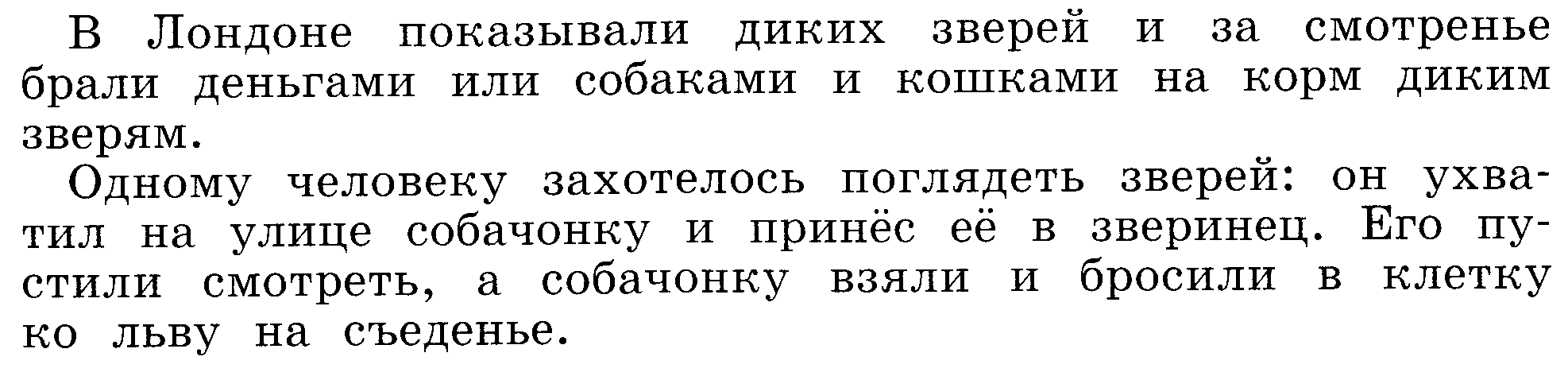 Л.Н.Толстой «Лев и собачка»
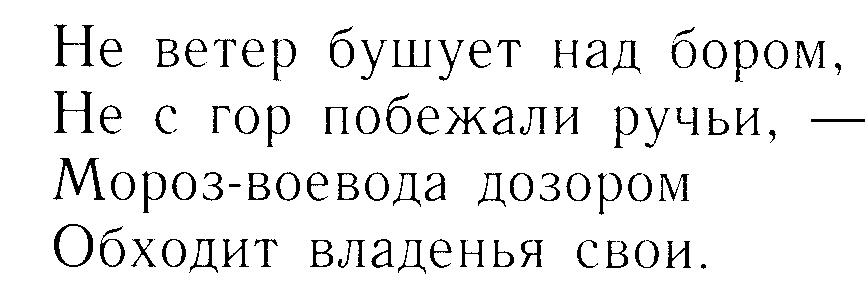 Н.А.Некрасов «Мороз-воевода»
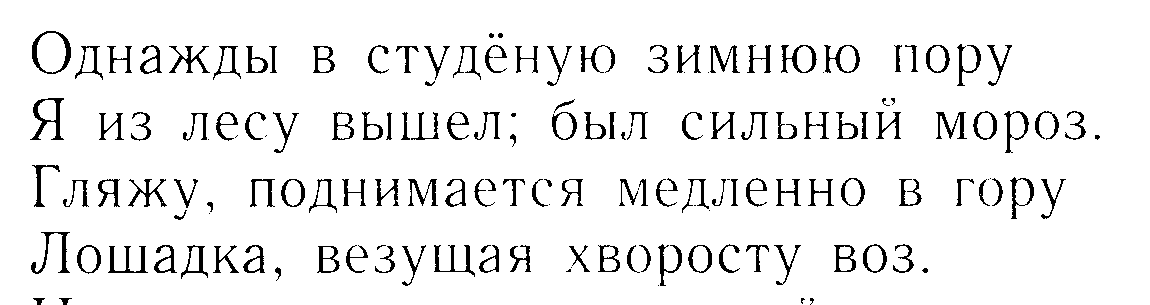 Н.А.Некрасов «Мужичок с ноготок
(отрывок из стихотворения 
«Крестьянские дети»
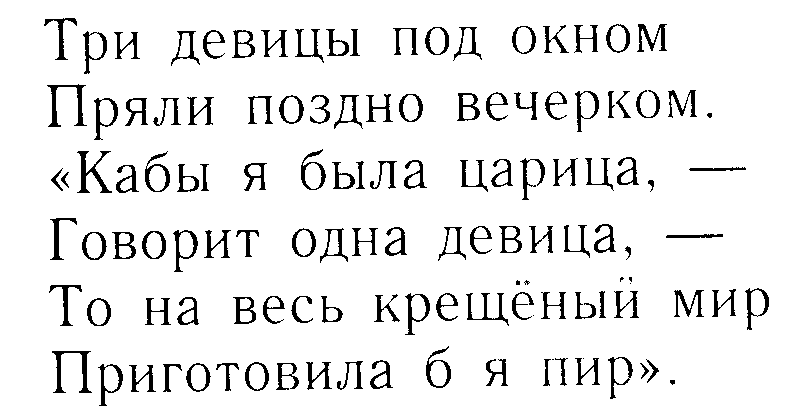 А.С.Пушкин «Сказка о царе Салтане…»
Какое из этих произведений является рассказом?
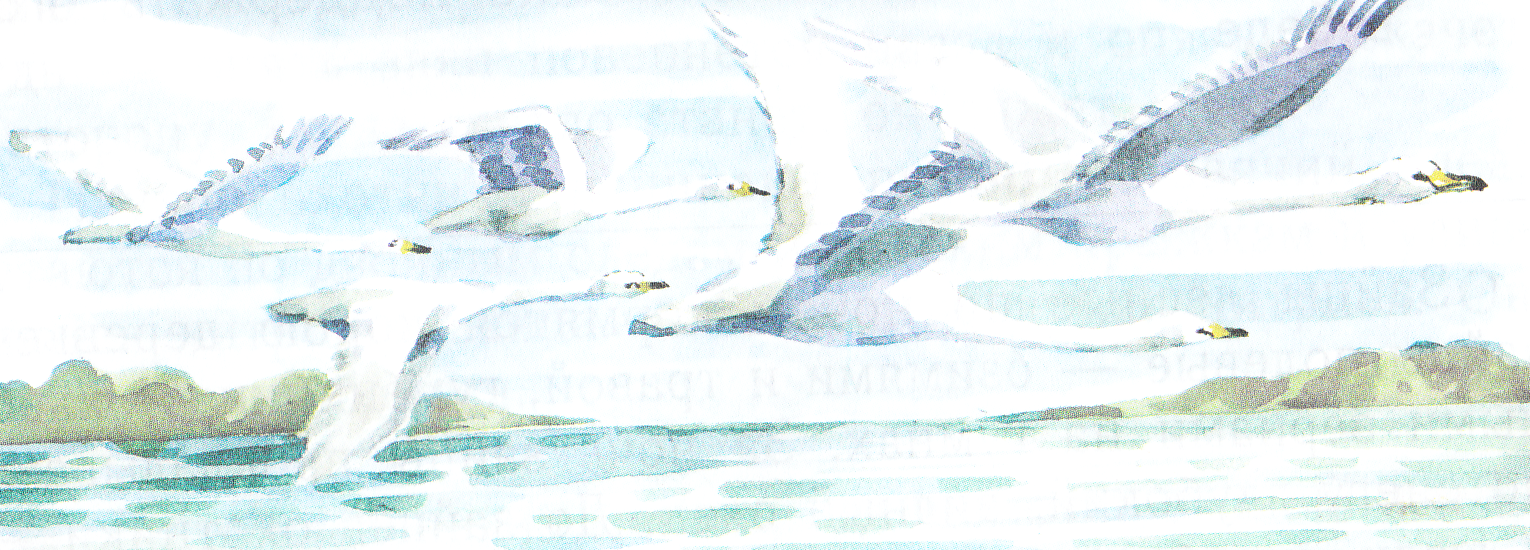 Л.Н.Толстой «Лебеди»
Заполните таблицу:
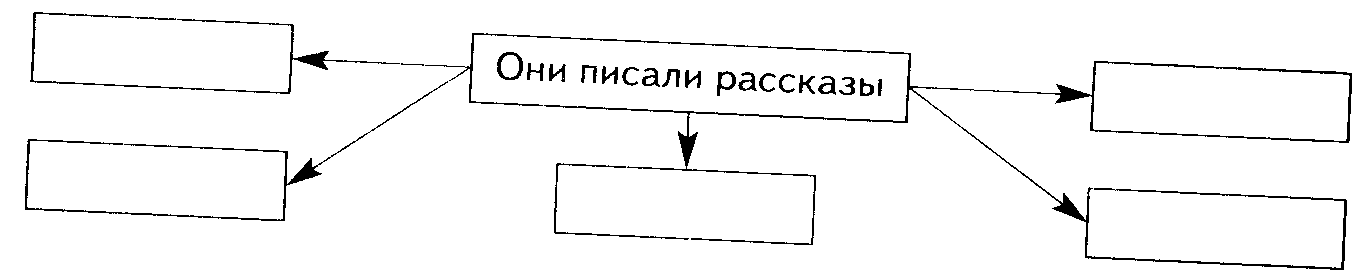 Какая ширь здесь и приволье Куда ни глянь - полей раздолье Южнее полосы лесов Лежит ковёр из трав, цветов Здесь простор ветрам и птицам Грызунам, волкам, синицам Здесь суховеи любят петь А зовётся это :
степь
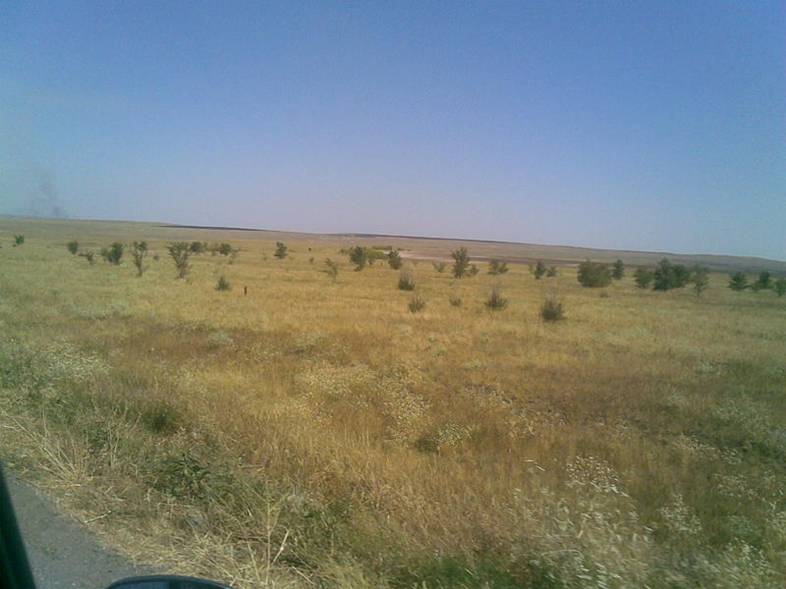 Степь – широкие участки земли, поросшие травой, ковылём
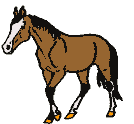 Антон Павлович
Чехов.
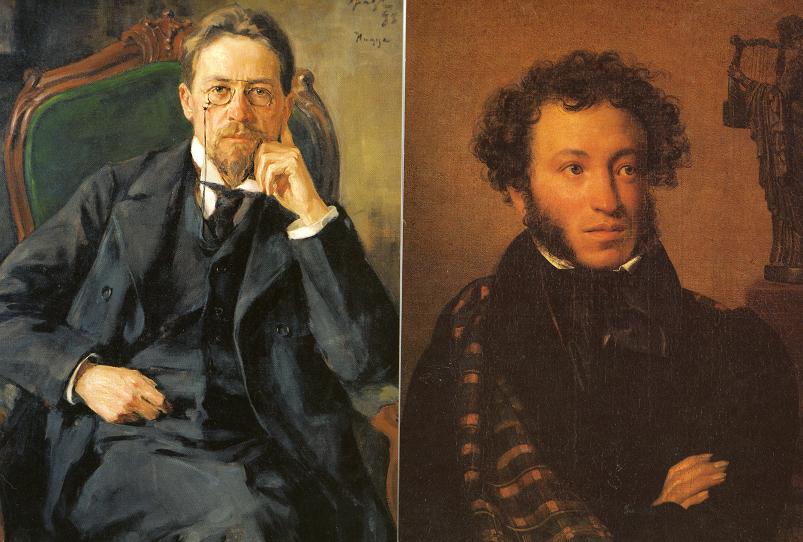 «Степь.»
(отрывок из повести)
«…несравненный художник жизни»
Л. Н. Толстой
- Какие картины вы себе представили? Что понравилось?- Чьими глазами мы видим приближение грозы?
Антон Павлович
Чехов.
?
«Степь.»
Антон Павлович
Чехов.
«Степь.»
Словарная работа:
Рогожа- грубая плетёная ткань.
Потёмки- темнота, отсутствие света.
Явственно- явно, очевидно.
Фосфорическая –светящаяся бледным светом.
-На сколько частей можно разделить этот текст?
Ночь в степи
Молния
Ветер
Гром
Дождь
«Степь я люблю и чувствую себя в ней как дома…»
Антон Павлович Чехов
Домашнее задание
Уч. с. 134-136, чит. ворп., 
р/т с. 95 №4